Product Manager: [Your Name]
Product/Area: [Your Product or Area of Responsibility]
Date: [Date Created]
Year-End Push
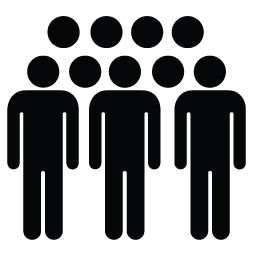 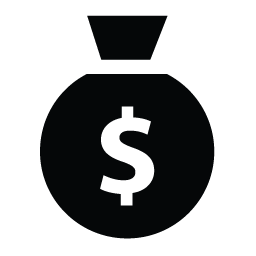 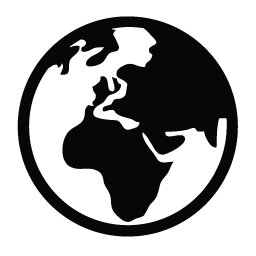 Additional Notes / Considerations
Product Manager: Michael Hirsch
Product/Area: Marketplace
Date: 8/26/24
Year-End Push (reference)
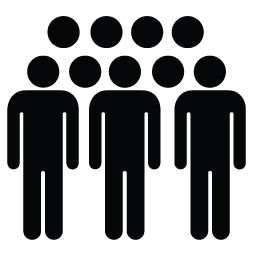 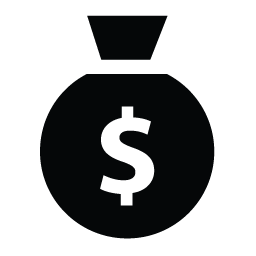 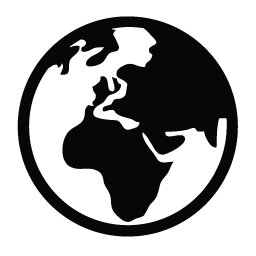 Additional Notes / Considerations

Reminder: I’m OOO the entire week of Thanksgiving.  Also, I will be at the trade show during the first week of November.